Part IV: The “Penalty” & Comprehensive ACA Examples
Current as of December 16, 2014
Reminder:  Steps in the Tax Return Related to the ACA
YES
Step 1
Step 2
Step 3
Step 4
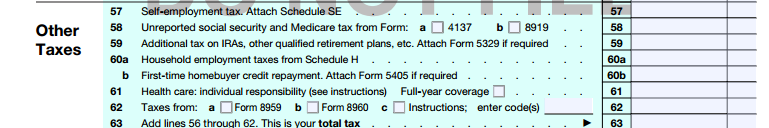 NO
Go to Step 2.
Individual Shared Responsibility Payment (ISRP)
aka Individual Shared Responsibility Payment
aka “Penalty”
Terminology
Most people refer to this as “the penalty” for not having insurance.
The IRS calls it the “Individual Shared Responsibility Payment” 
Individual because this payment is for individuals without coverage
Shared responsibility because individuals, like employers and the government, have a responsibility to participate in the health insurance market.
Payment because it decreases the amount of tax refund or increases the balance due.
We’ll call this ISRP for short.
Individual Shared Responsibility Payment (ISRP)
An ISRP is computed when anyone on the tax return (or who could be claimed as a dependent) did not have insurance for any month of the tax year and did not qualify for an exemption for that month.
The ISRP is reported on Form 1040, line 61.



In TaxWise, the ISRP is computed on Form 1040, Worksheet 8, Shared Responsibility Payment Worksheet. 
In the IRS publications, the ISRP is calculated in worksheet(s) in the Form 8965 instructions, but it’s not necessary to file Form 8965 unless someone is claiming an exemption.
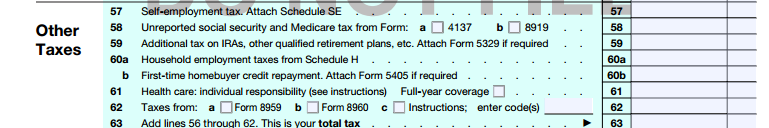 How is the ISRP Calculated?
The ISRP is calculated in two ways. The ISRP is the higher amount of the two.

Percentage of Income:  1% of household income above the tax filing threshold, prorated for the number of months someone was uninsured. 

Flat Dollar Amount:  $95 per adult for the year (half that amount for kids), prorated for the number of months someone was uninsured. Capped at $285 for the year.

The total goes on Form 1040, line 61.
ISRP Increases in Future Years
The amount of ISRP is relatively low for tax year 2014 and increases in subsequent years.
* Capped at national average premium of a bronze level plan purchased through a Marketplace. For 2014, the cap is $2,448 per individual ($204 per month per individual), with a maximum of $12,240 for a family with five or more members ($1,020 per month for a family with five or more members).
Calculating the ISRP– Partial Year Coverage
The ISRP is prorated for the number of months without coverage during the tax filing year
Gets a job with employer coverage
Uninsured and not eligible for exemption
ISRP = 7/12 of annual calculation
Example: John (Single)
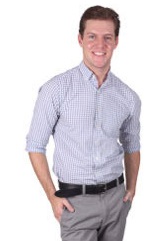 ISRP Calculation:
1. $17,000 - $10,150 =
							
			
		
2. $95 x 1 adult =
$6,850 
      x 1% 
$68.50

$95.00
ISRP for 2014
Example: Reyes Family (Married Filing Jointly)
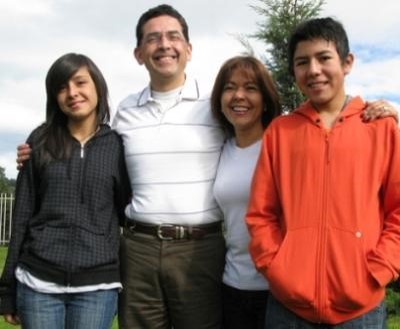 ISRP Calculation:
1. $39,500 - $20,300 =
							
			
			
2. $95 x 2 adult 
+ $47.50 x 2 children =
$19,200 
      x 1% 
$192.00


$285.00
ISRP for 2014
Example: Reyes Family (Married Filing Jointly)
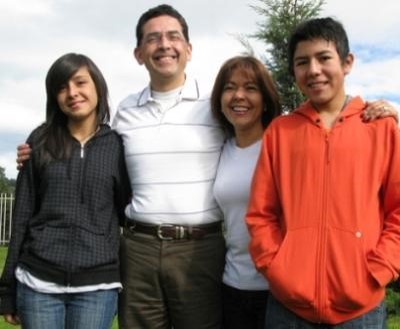 ISRP Calculation:
1. $39,500 - $20,300 =
							
			
		
2. $95 x 1 adult =
$19,200 
      x 1% 
$192.00

$95.00
ISRP for 2014
ISRP in TaxWise
In TaxWise, the draft ISRP worksheet 8 looks like this:
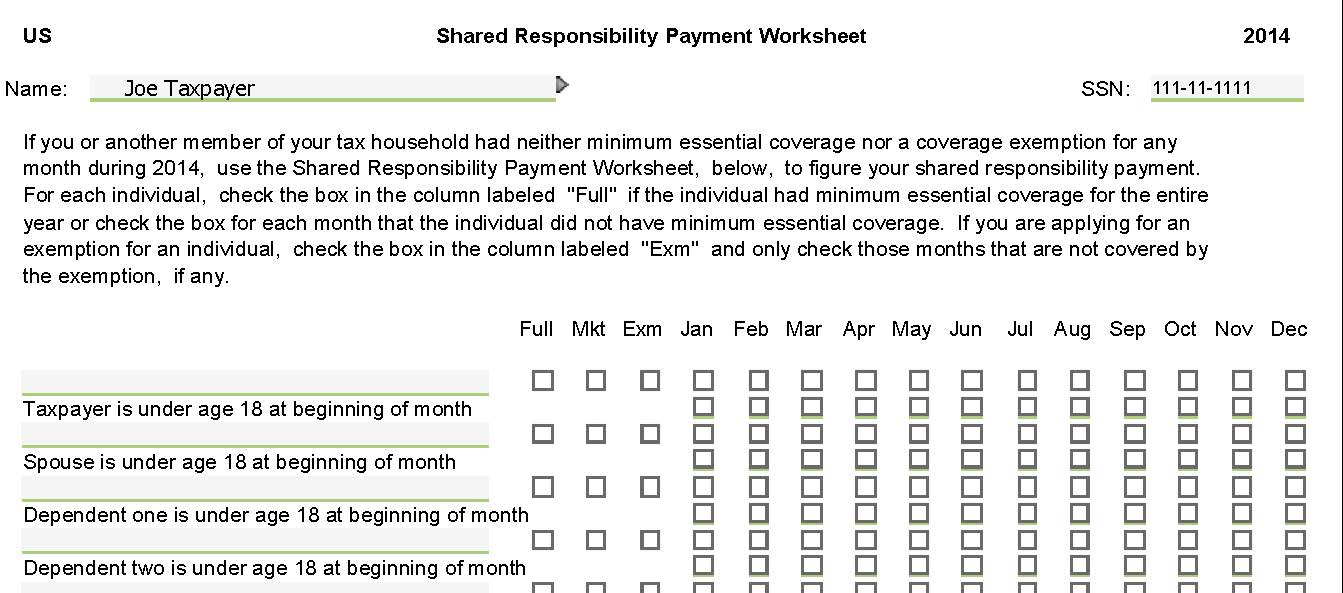 Warning!  This is based on an early draft of TaxWise and is subject to change.
ISRP in TaxWise
In TaxWise, the draft ISRP worksheet 8 looks like this:
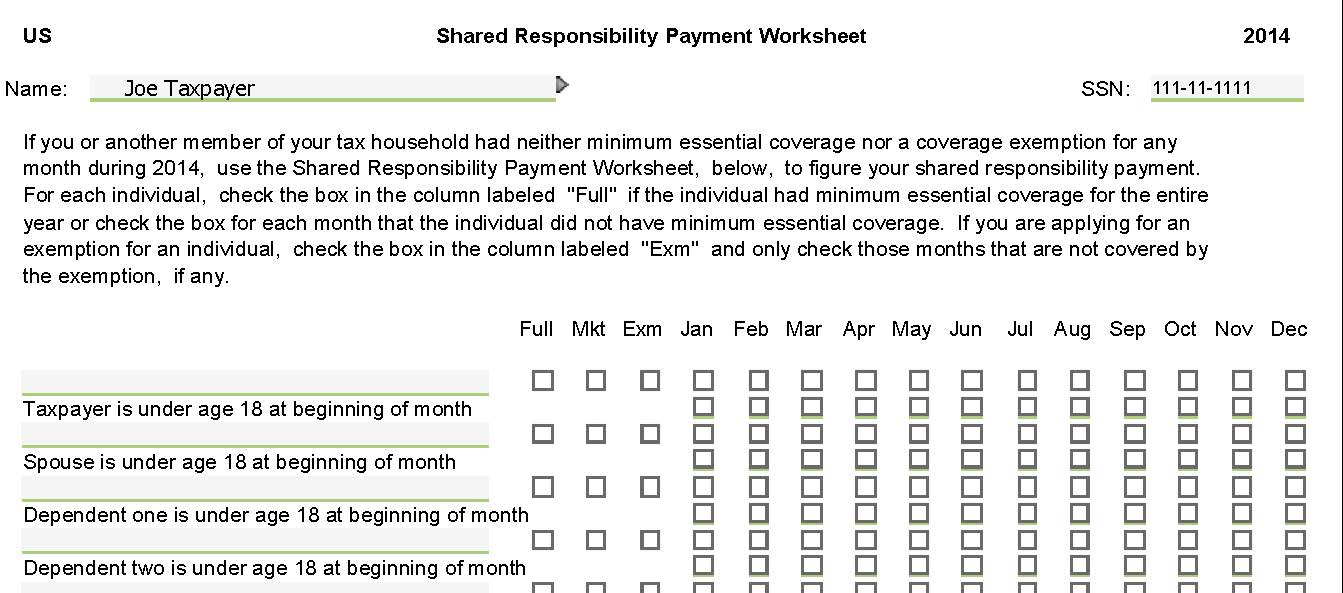 Taxpayer and dependent names will autofill here.
Warning!  This is based on an early draft of TaxWise and is subject to change.
ISRP in TaxWise
In TaxWise, the draft ISRP worksheet 8 looks like this:
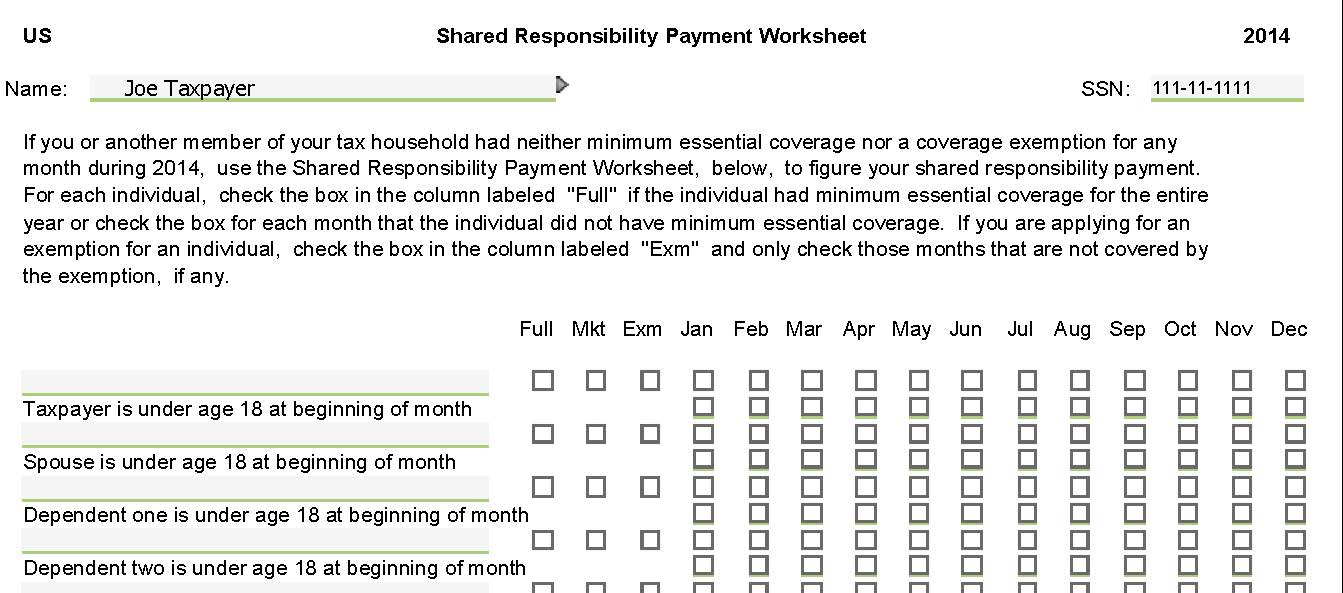 If the taxpayer or dependents are under age 18 at the beginning of any month, TaxWise will check the appropriate boxes in the second row. (This affects the payment calculation.)
Warning!  This is based on an early draft of TaxWise and is subject to change.
Worksheet 8 – It can be tricky!
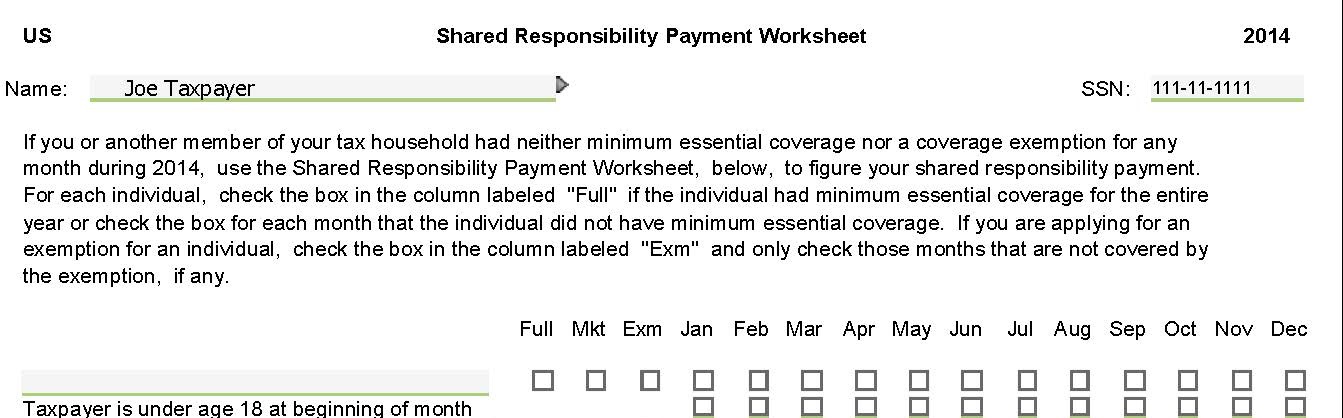 Check to indicate that the individual had MEC all year.
Check to indicate that the individual qualifies for an exemption for at least one month. 
Also complete Form 8965.
Check to indicate that the individual had coverage in the Marketplace for at least one month. Also complete Form 8962.
Tricky! Check only the months where the person had no coverage and no exemption, i.e., the penalty months.
Client Education Opportunities
Many people will be surprised by the ISRP. Here’s how to help: 
Walk through exemption eligibility. Explain the types of situations where exemptions are granted. This educates the client about the rules and shows the client that you did your best to help. 
Ask about their insurance status for 2015. If they don’t have insurance, refer them to healthcare.gov or, better yet, to a local health care assister. Depending on what kind of insurance someone qualifies for, there may be rules allowing enrollment only at certain times of the year (“open enrollment”).
Remind the client that penalties are low this year but increase substantially in future years. Helping them think ahead about their 2015 coverage is no different than, for example, advising a client to adjust their tax withholding for 2015.
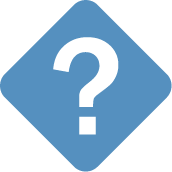 What happens if a client can’t pay the ISRP?
An ISRP balance due will not affect the penalty for Underpayment of Estimated Taxes.
An unpaid ISRP balance due will accrue interest but not additional penalties for late payment.
The IRS will collect ISRP balances due through voluntary payments and refund offsets but is prohibited from using liens or levy to collect. The IRS will work with taxpayers who are having difficulty paying a balance due.
Exemptions Update
So many exemptions!
These exemptions are available directly on the tax return.
Part III – Exemptions for 
certain individuals, in certain months:
Part II – Exemption for the 
entire family, for the entire year
Part III – Exemption for 
an individual, for the entire year
In the Medicaid coverage gap in 2014:
Income < 138% FPL
Live in a non-expansion state
Individuals in States that Did Not Expand Medicaid Code G*
New!
as of 11/21/14
This exemption applies to:
Individuals who resided at any time during the year in a state that did not expand Medicaid, and
Had household income below 138% FPL (i.e., would have been eligible for Medicaid if the state had expanded).
Medicaid Expansion Status
This will be an important and common exemption in the states that did not expand Medicaid!

Consult the Federal Poverty Level tables in Publication 4012. Income eligibility levels increase by family size. 

Note: For the 2015 tax year, a person must apply for Medicaid and be denied in order to claim this exemption.
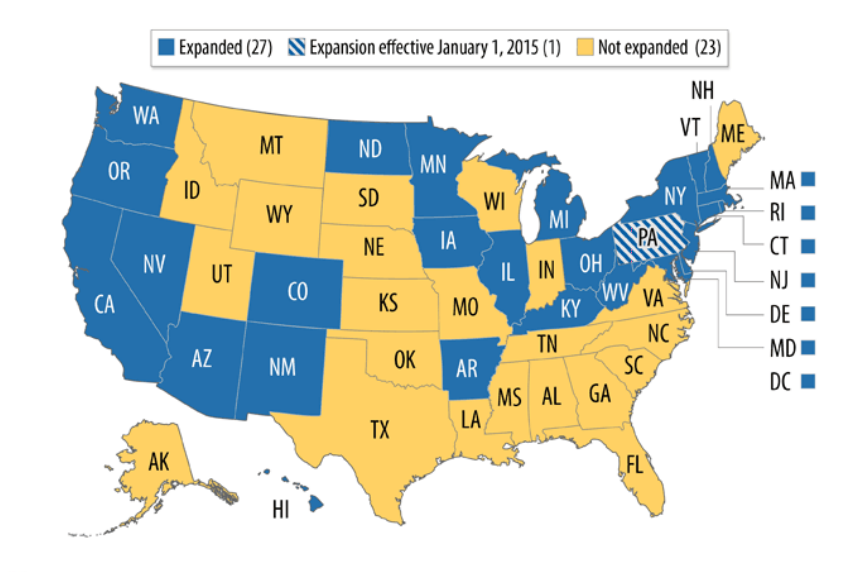 As of Dec. 1, 2014
*Note: The exemption code for this new exemption is not yet finalized.
Example
Rashid was uninsured for all of 2014. His wife, Miriam, had insurance all year through work. Leila was born in November, was covered by Medicaid. Their household income was $25,000 (128% FPL for a family of 3) and they live in Texas, a non-expansion state. They are all U.S. citizens.
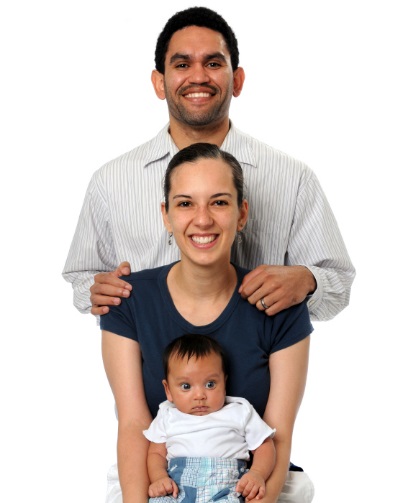 Does Rashid qualify for an exemption?
Yes, Rashid’s household income is below 138% FPL and he lived in a non-expansion state. Rashid qualifies for this exemption for the entire year even if he had other insurance options, such as coverage through his wife’s employer or insurance in the Marketplace with PTC. 
Rashid will enter Code G in Part III of Form 8965.
Advise Rashid that, to claim this exemption in 2015, he needs to apply for Medicaid and get a denial to prove that he isn’t eligible. It won’t be this easy next year!
Putting It All Together
Example 1
Sam and his twin sister, Trudy, are age 32 and single. They lived with their mother, Sumitra, all year. 
Sam earned $35,000 in wages, his only income, and he is correctly filing as head of household. Sam had employer-sponsored health insurance all year. 
His sister, Trudy, qualifies as Sam’s dependent. Sam says that Trudy had a couple of small jobs and earned $1,000 - $2,000. Trudy purchased insurance through the Marketplace but stopped making the payments. Her insurance started in February and was cancelled in September. 
Sumitra has an ITIN (she is undocumented) and also qualifies as Sam’s dependent. She is single, age 66, and had no income. Sumitra is not eligible for Medicare and is uninsured.
Do any exemptions apply?
Example 1
Sam and his twin sister, Trudy, are age 32 and single. They lived with their mother, Sumitra, all year. 
Sam earned $35,000 in wages, his only income, and he is correctly filing as head of household. Sam had employer-sponsored health insurance all year. 
His sister, Trudy, qualifies as Sam’s dependent. Sam says that Trudy had a couple of small jobs and earned $1,000 - $2,000. Trudy purchased insurance through the Marketplace but stopped making the payments. Her insurance started in February and was cancelled in September. 
Sumitra has an ITIN (she is undocumented) and also qualifies as Sam’s dependent. She is single, age 66, and had no income. Sumitra is not eligible for Medicare and is uninsured.
Start:   Does the household have income under the filing threshold?
Sam’s filing threshold - $13,050 
Line 7a – Household income (including income of dependents with a filing requirement)
Line 7b – Gross income (not including income of dependents with a filing requirement)
Neither of these apply. Let’s consider exemptions for individuals….
Example 1
Sam and his twin sister, Trudy, are age 32 and single. They lived with their mother, Sumitra, all year. 
Sam earned $35,000 in wages, his only income, and he is correctly filing as head of household. Sam had employer-sponsored health insurance all year. 
His sister, Trudy, qualifies as Sam’s dependent. Sam says that Trudy had a couple of small jobs and earned $1,000 - $2,000. Trudy purchased insurance through the Marketplace but stopped making the payments. Her insurance started in February and was cancelled in September. 
Sumitra has an ITIN (she is undocumented) and also qualifies as Sam’s dependent. She is single, age 66, and had no income. Sumitra is not eligible for Medicare and is uninsured.
Does Sumitra qualify for an exemption for her uninsured months (Jan – Dec)?
Based on these facts, Sumitra appears to qualify for the exemption for non-citizens (Code C). This exemption can be claimed for every month of the year because her status was the same in every month.
Example 1
Sam and his twin sister, Trudy, are age 32 and single. They lived with their mother, Sumitra, all year. 
Sam earned $35,000 in wages, his only income, and he is correctly filing as head of household. Sam had employer-sponsored health insurance all year. 
His sister, Trudy, qualifies as Sam’s dependent. Sam says that Trudy had a couple of small jobs and earned $1,000 - $2,000. Trudy purchased insurance through the Marketplace but stopped making the payments. Her insurance started in February and was cancelled in September. 
Sumitra has an ITIN (she is undocumented) and also qualifies as Sam’s dependent. She is single, age 66, and had no income. Sumitra is not eligible for Medicare and is uninsured.
Does Trudy qualify for an exemption for her uninsured months (Jan, Oct-Dec)?
For Jan:   Short coverage gap (Code B) or Gap Prior to May 1 (Code G)
For Oct-Dec:   No exemption appears to apply.
Example 1
Complete the rest of the tax return then go to Wkt 8:
Sam is insured all year. Indicate this by checking the box Full.
Sumitra has an exemption all year. Check Exm, do not check any months, and, separately, complete Form 8965.
Trudy has an exemption in January, had Marketplace insurance Feb-Sept, and was uninsured Oct-Dec. Check Exm and Mkt and check only the months when she did not have any coverage or exemption, i.e., the penalty months. Complete Forms 8965 and 8962.
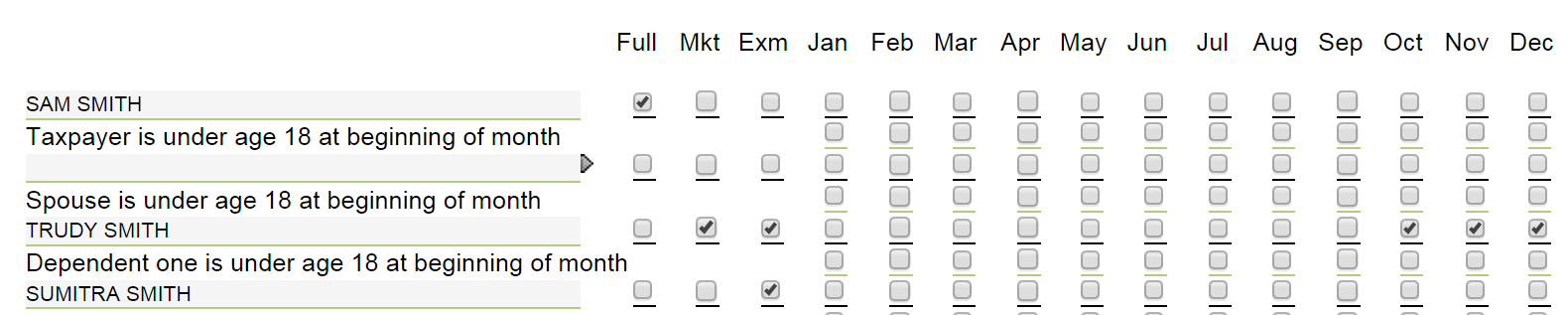 Example 1
Sam’s household income is $35,000 and his tax filing threshold is $13,050.
$35,000 - $13,050 = $21,950 *1% = $220 
$220 * 3/12 (months uninsured) = $55
$95 * 3/12 (months uninsured) = $24
The greater of the two calculations is $55 
$55 will autofill on Line 61 of Form 1040. 

Note that even though Sam had insurance, he is responsible for the ISRP of any dependent on his return, even the adults!
Example 1
We’re not done!
Complete Form 8965, Exemptions for Sumitra and Trudy
Scroll down to Part III.
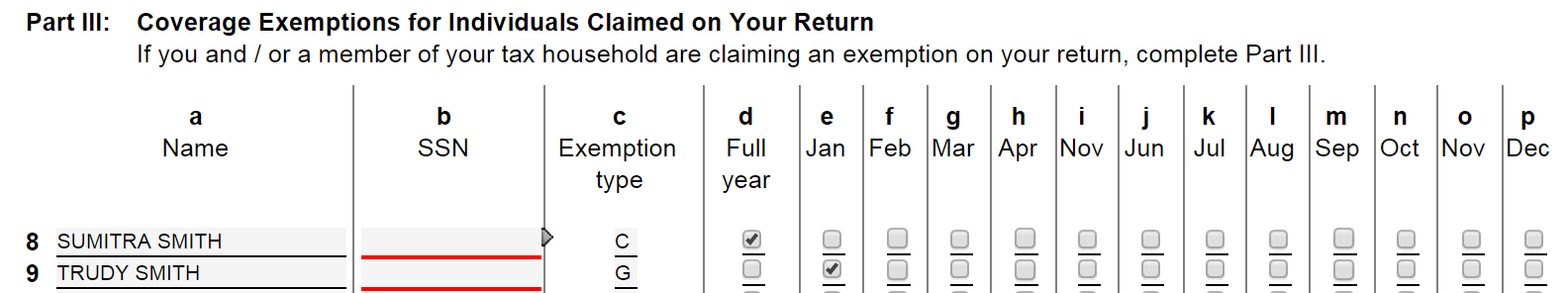 Example 1 – Trudy’s 1095-A
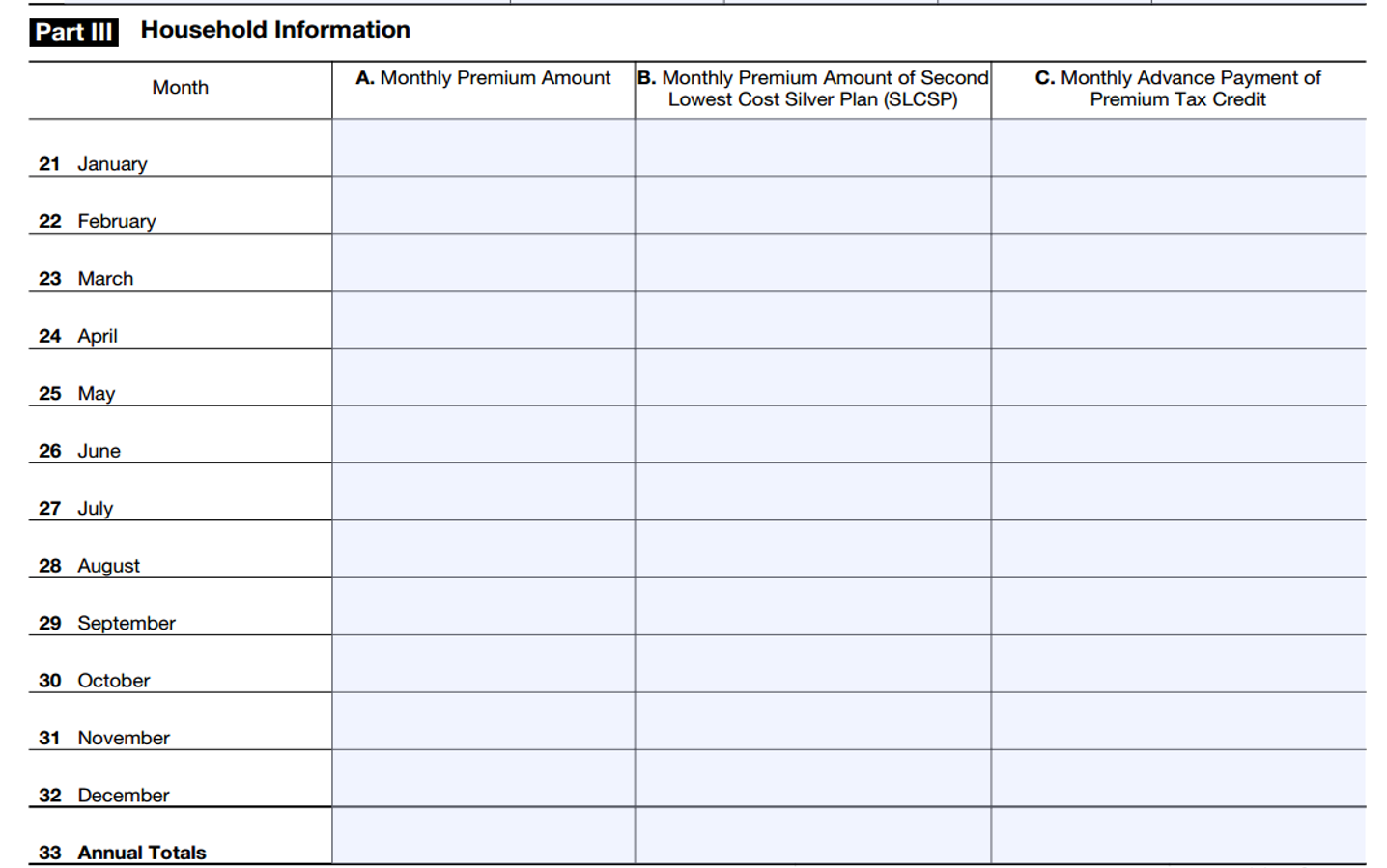 Example 1
Complete Form 8962, Premium Tax Credit
Most of Part 1 will autofill.
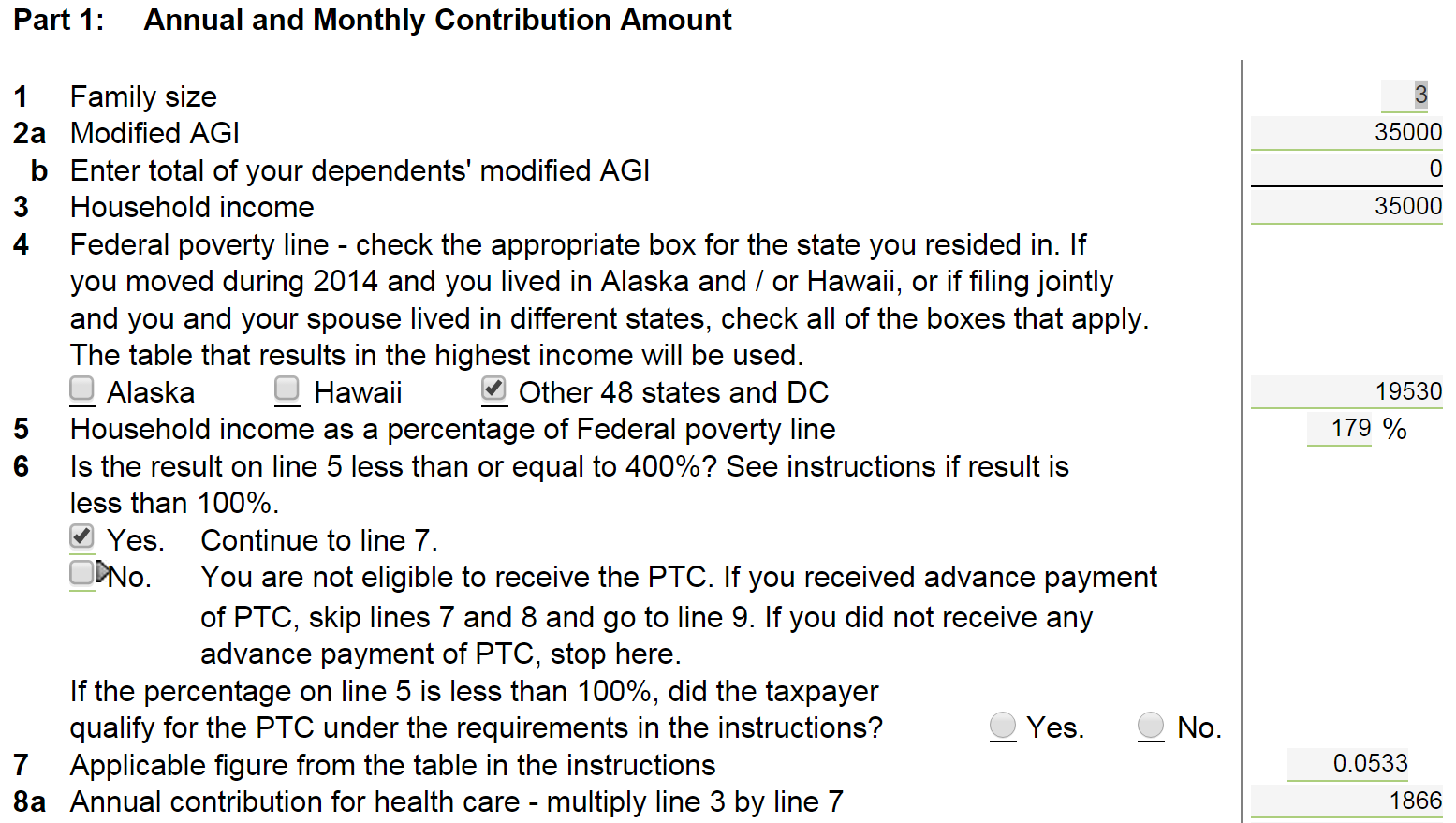 Two circumstances when someone can have income under 100% FPL and still get PTC:
A person enrolled in a Marketplace plan, was determined eligible for subsidies and received PTC in advance, but at the end of the year had income <100% FPL.
Lawfully present immigrant who is ineligible for Medicaid due to immigration status.
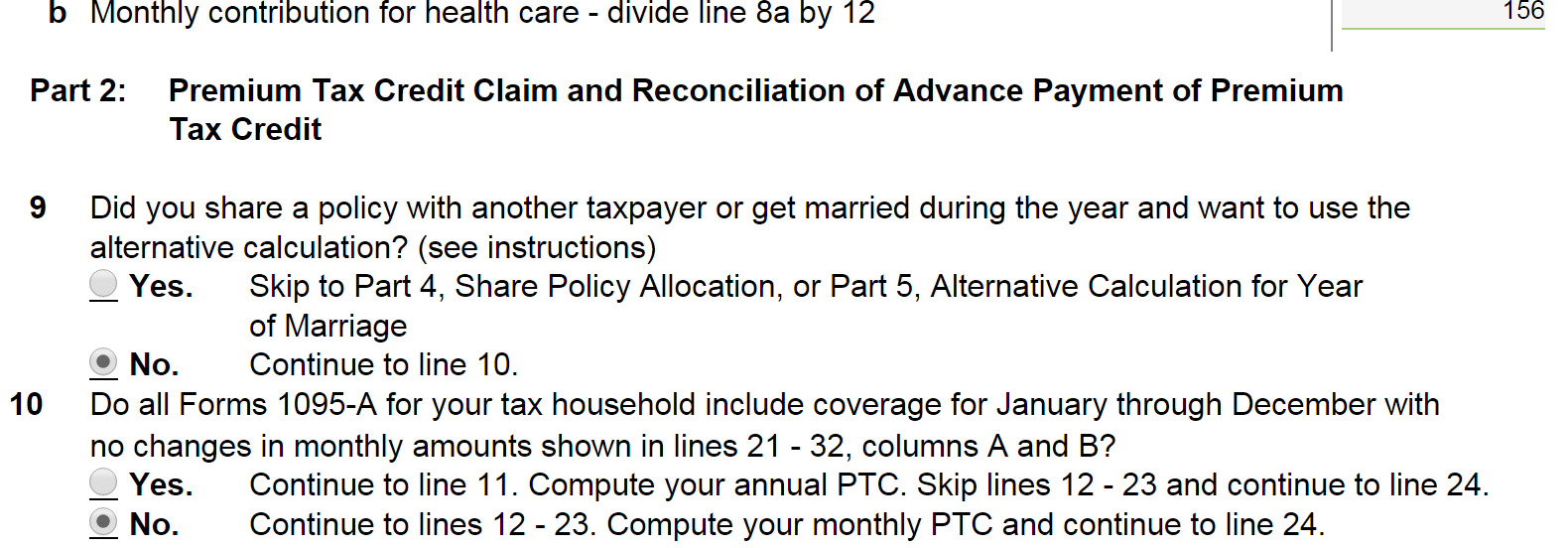 Example 1
Question 10 reflects that we need to do the calculation monthly since Trudy was enrolled in Marketplace coverage only 8 months of the year.
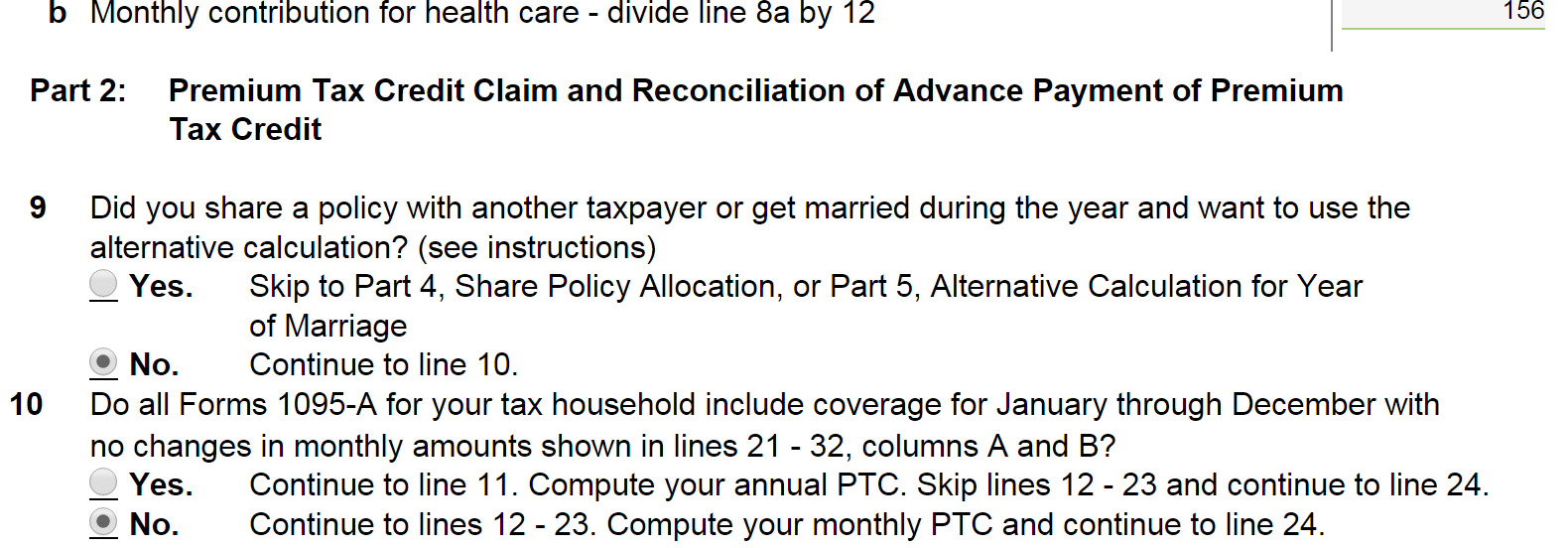 Example 1
Complete the monthly calculation based on information from the 1095-A.
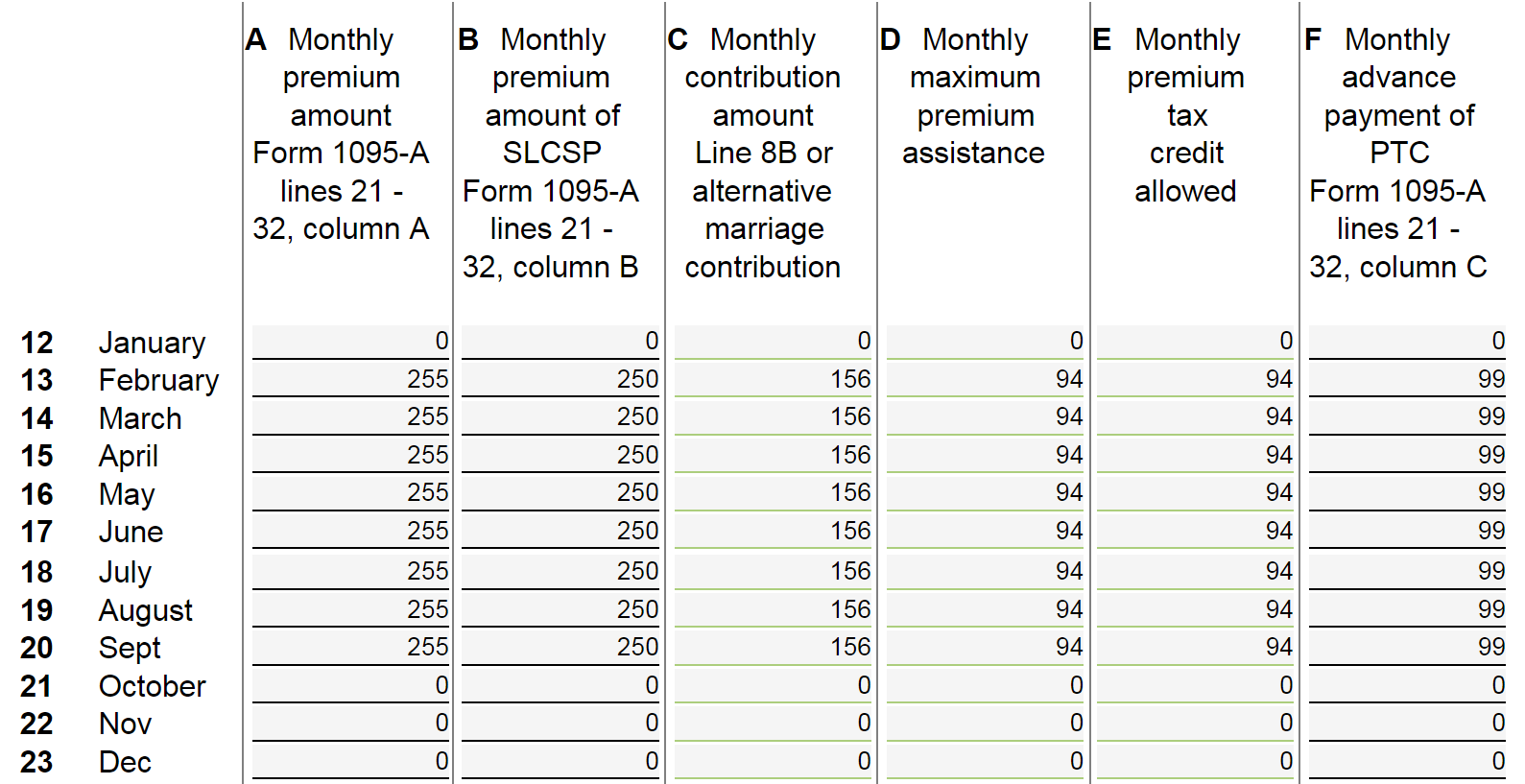 Copy from Form 1095-A
Example 1
Complete the monthly calculation based on information from the 1095-A.
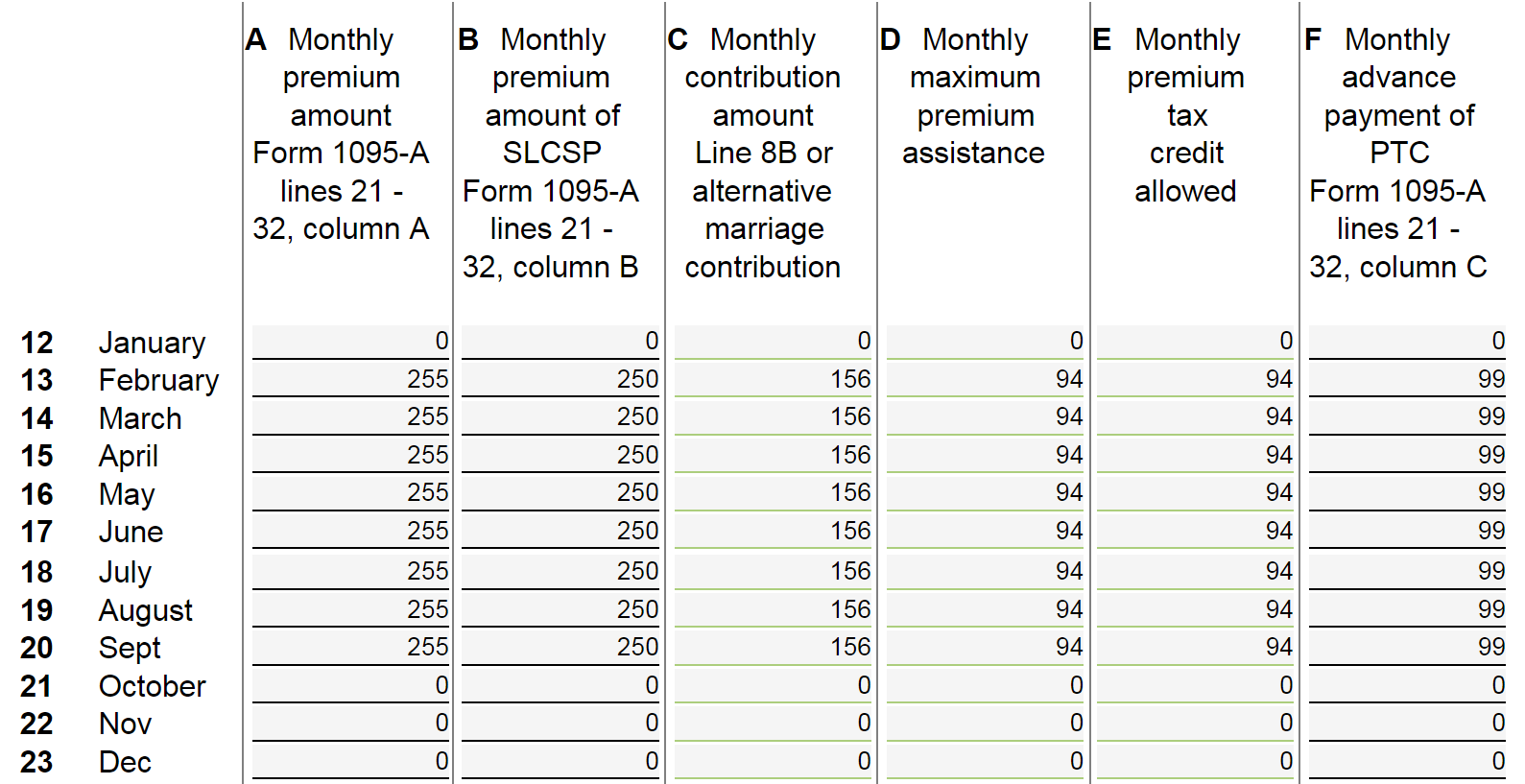 Calculated by TaxWise
Example 1
Complete the monthly calculation based on information from the 1095-A.
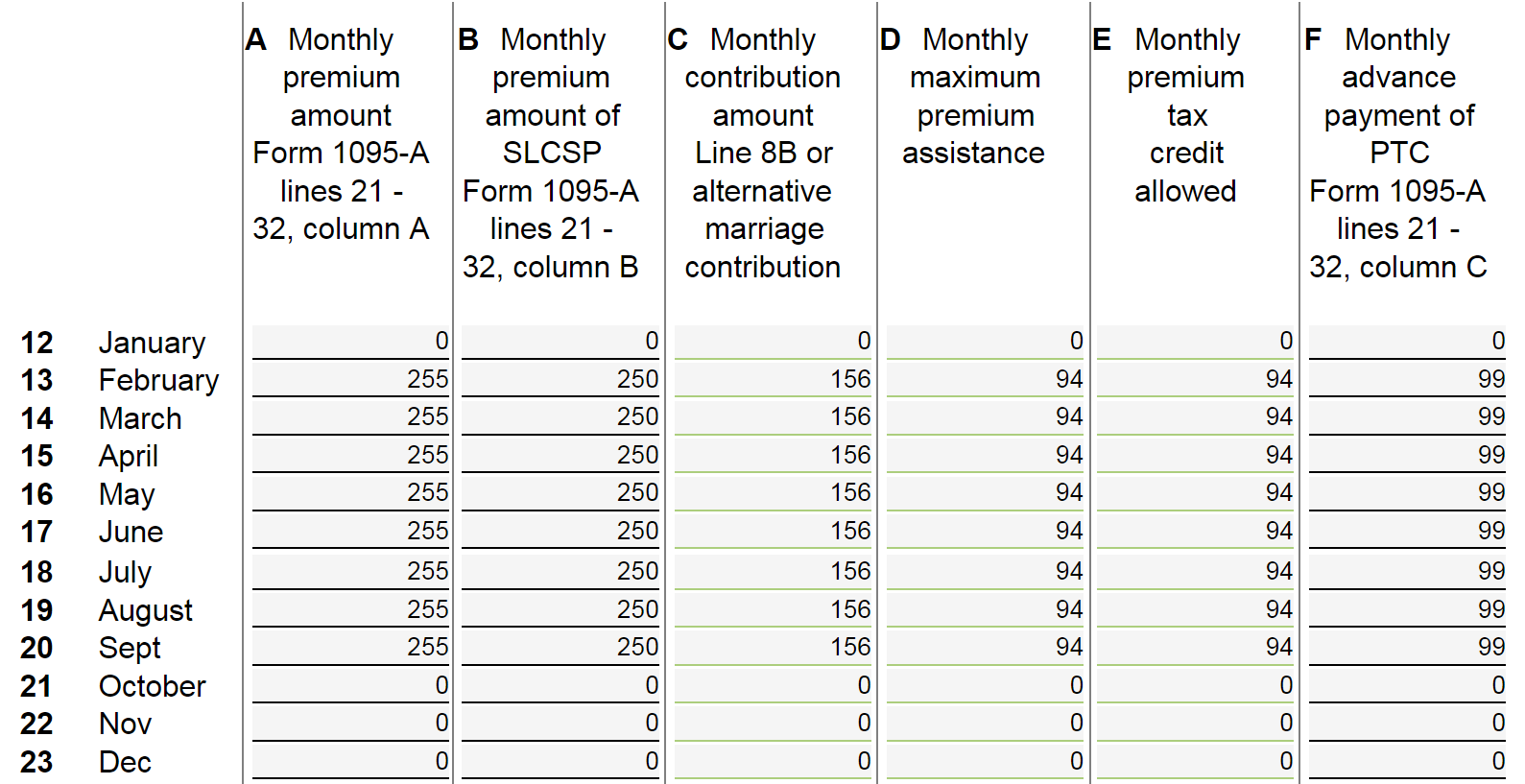 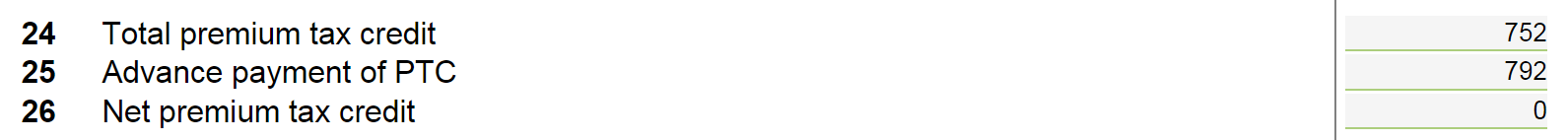 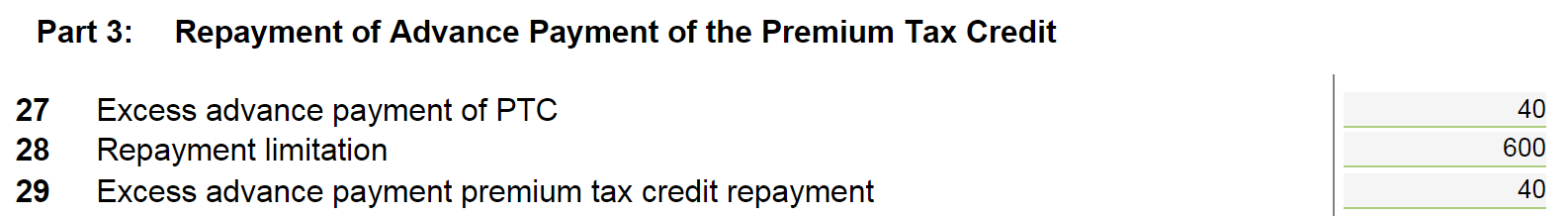 Moves to Line 46
Example 1 – Summary
Sam’s personal situation was simple, but he had to do quite a bit of work to account for his dependents. 
Because Sumitra and Trudy were properly claimed as dependents, Sam was responsible for:
Sumitra and Trudy’s exemptions, reported on Form 8965
The reconciliation of Trudy’s premium tax credit on Form 8962
The payment of Trudy’s ISRP, calculated on Worksheet 8
Example 2
Monica is divorced and works part-time. She is not offered benefits at work and was uninsured at the beginning of 2014. 
Her mom convinced her to sign up for coverage from the Marketplace. She completed her application on March 16, and her coverage was effective on May 1. 
On Sept 10, she moved to a full-time position with her employer and was eligible for health insurance. 
She lives in a state that did not expand Medicaid.
?
A person is eligible for PTC in a month when: (1) on the first day of the month, the person was enrolled in a Marketplace plan, (2) the taxpayer paid her premiums for that month by date taxes due; and (3) the individual is not eligible for other MEC for the full calendar month. So Monica gets PTC for the whole month of Sept.
Example 2
Let’s deal with exemptions first
Figure out whether Monica qualifies for an exemption for Jan-April. 
Short coverage gap doesn’t apply 
But she did secure coverage by May 1. Use Code G.
Complete Worksheet 8 – No uninsured/nonexempt months so check no boxes!
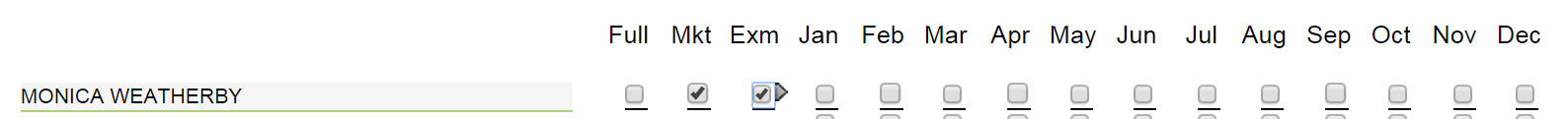 Complete Form 8965
Form 8965, Exemptions
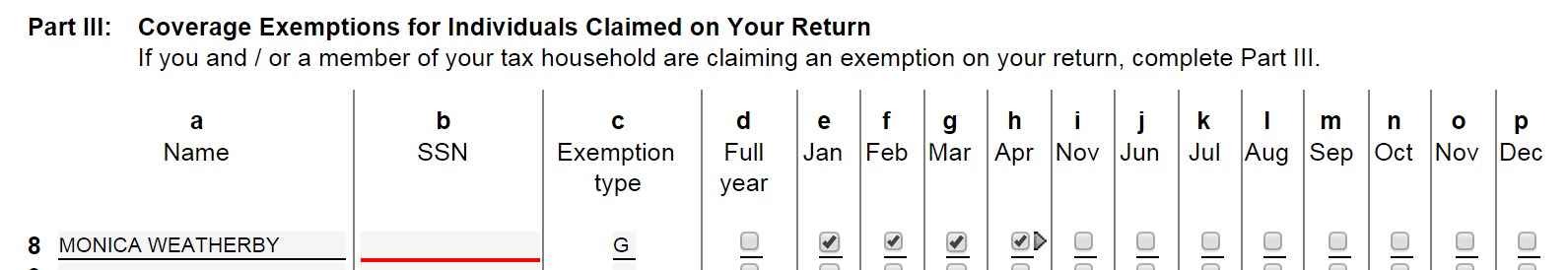 Example 2
Form 8962, Premium Tax Credit
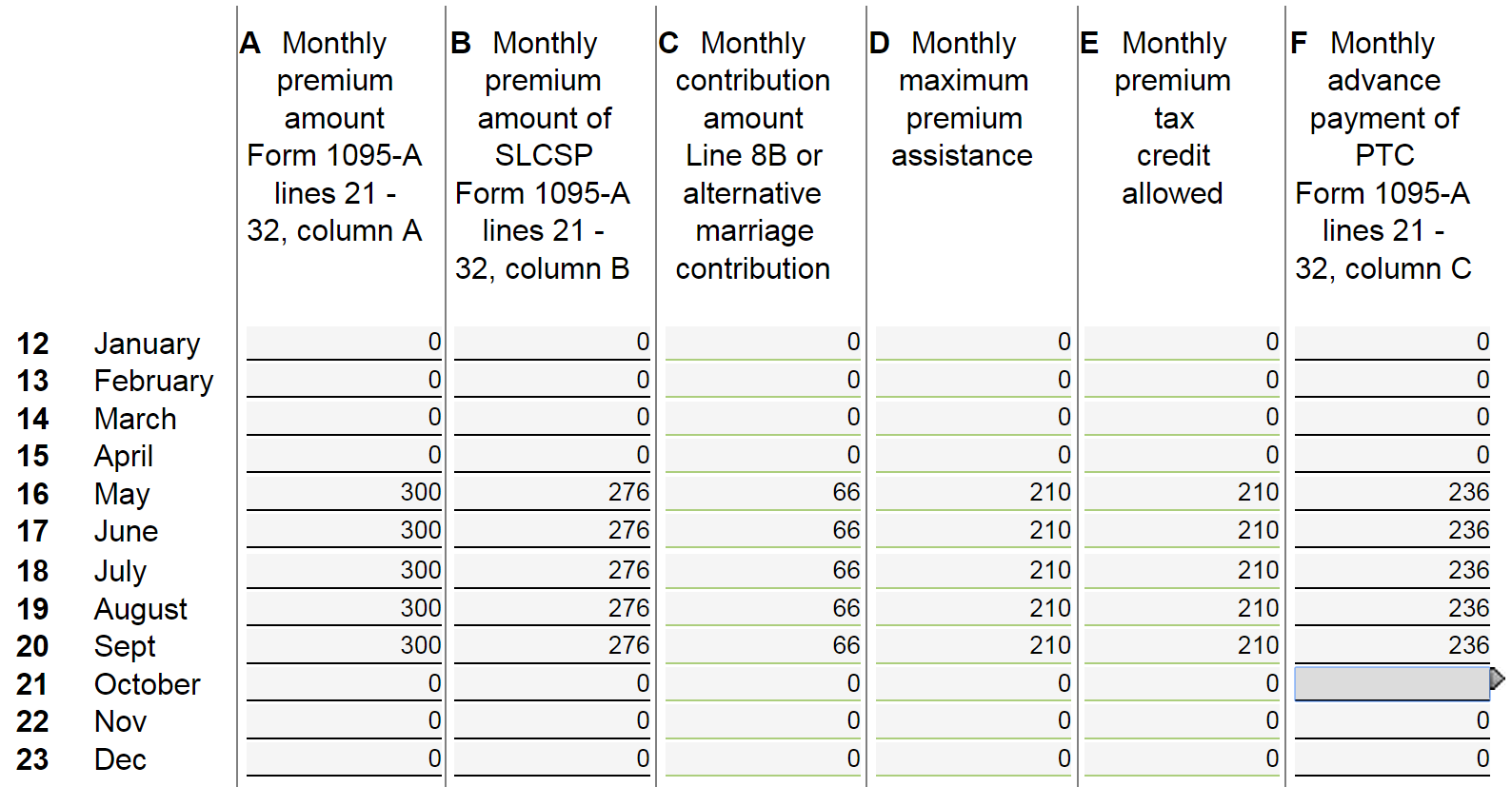 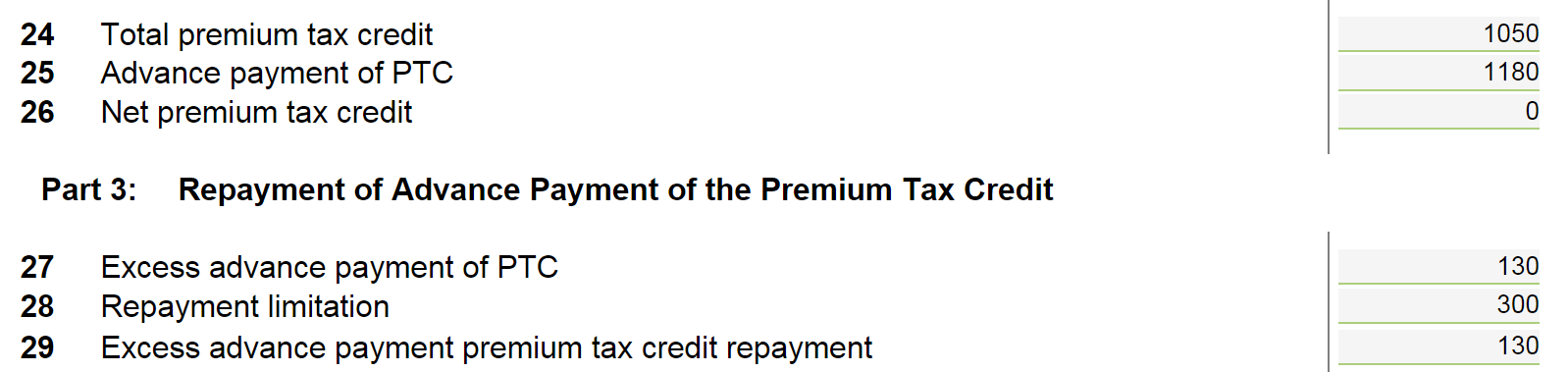 Moves to Line 46
Example 2 – Summary
Monica has a repayment of $130. It may be helpful to explain a few things:
In the end, Monica received a $1,050 premium tax credit toward the purchase of private health insurance. 
The credit paid more than 2/3 of the cost of her insurance plan (total from column A).
The overpayment was due to the change in her income.
In this case, the change in her income was due to her new job, which also provided her with health coverage. 
When someone who will remain enrolled in Marketplace coverage has an increase in income, however, reporting the change can reduce the risk of repayment because the advance credits can be adjusted mid-year. For those who have a decrease in income, the advance credits can be increased to help them afford their monthly premiums.